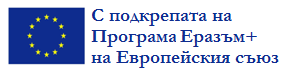 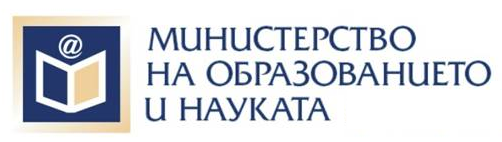 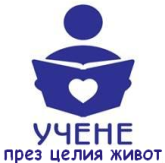 „Националните координатори в изпълнение на
Европейската програма за учене на възрастни”
Годишен доклад 
за изпълнението през 2014 г.
на Националната стратегия за учене през целия живот 
за периода 2014-2020 година

(изводи и препоръки)
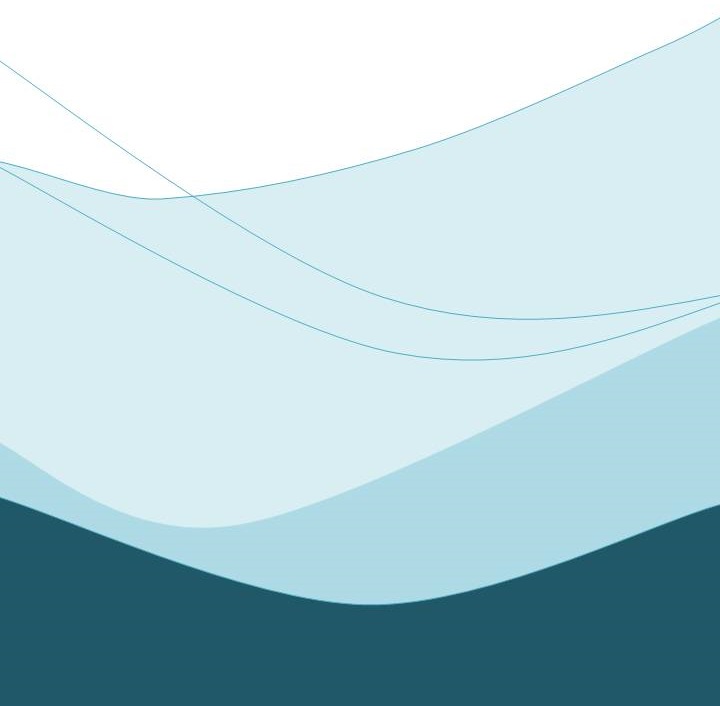 Мониторинг 
на Националната стратегия за учене през целия живот 
за периода 2014-2020 година
(Семинар)
УЦ на ЮЗУ „Бачиново“, град Благоевград, 25 и 26 юни 2015 г.
1
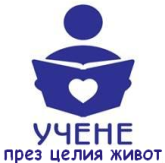 Хронология на действията за изпълнение на политиката за УЦЖ(стратегически и оперативни стъпки)
Национална стратегия за учене през целия живот (НСУЦЖ) за периода 2014 – 2020 г., приета с Решение № 12 на Министерския съвет от 10 януари 2014 г.;

План за действие за 2014 г. в изпълнение на НСУЦЖ за периода 2014 – 2020 г., приет с Решение № 187 на Министерския съвет от 3 април 2014 г.;

План за действие за 2015 г. в изпълнение на НСУЦЖ за периода 2014 – 2020 г., приет с Решение № 109 на Министерския съвет от 20 февруари 2015 г.;

Първи Доклад за изпълнението през 2014 г. на НСУЦЖ за периода 2014 – 2020 година.
Мониторинг на политиката за учене през целия живот
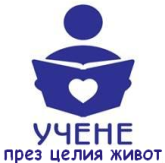 Разработването и осъществяването на политиката за УЦЖ е сложен и многоаспектен процес, който обхваща пет фази: 
Вникване в проблема = стратегическо планиране;
Формулиране на решения = разработване на политики;
Осъществяване на решенията = прилагане;
Проверка на прилагането= мониторинг;
Оценка на напредъка = оценка.

Непрекъснат цикъл на преоценка, анализ, разработване, прилагане и мониторинг.
	Началните импулси могат да произтичат от различни източници и в различни моменти. Те могат да бъдат по инициатива на държавните органи, социалните партньори, академичната общност, гражданското общество и др. участници в изпълнението на политиката за УЦЖ.
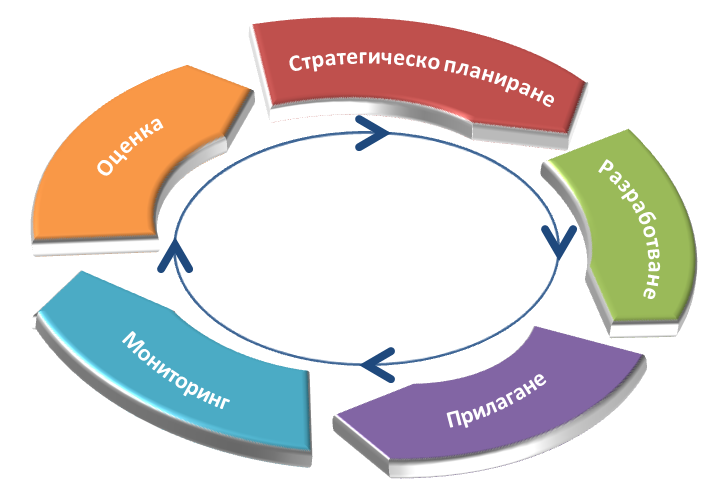 Терминология
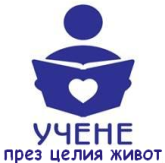 Мониторинг–систематично и непрекъснато наблюдение на даден процес, за да се открие съответствие с желан или предполагаем резултат;

Индикатори–измерими статистически показатели, които характеризират обществено значими явления или протичащи в обществото процеси, определени във времето и пространството.
Цели на Доклада за изпълнението през 2014 г. на НСУЦЖ за периода 2014-2020 година
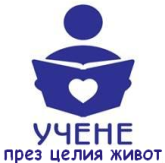 Основна цел: осигуряване на прозрачност и публичност за изпълнението на НСУЦЖ за периода 2014 - 2020 г. както и представяне на информация за:
резултатите от основните дейности и задачи, планирани в първия План за действие за 2014 г., приет в изпълнение на НСУЦЖ за периода 2014 - 2020 г. (РМС № 187 от 3 април 2014 г.);
анализирането и оценяването на степента на въздействие на постигнатите резултати в края на 2014 г., чрез ефективно използване  на система от индикатори за измеримост на резултатите, заложена в НСУЦЖ;
степента на взаимодействие на заинтересованите страни и техния принос за изпълнението на предвидените дейности и задачи през 2014 г.
Структура на изводите:
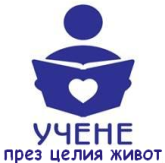 Напредък по отношение на изпълнението на стратегическите цели и показателите за тях, определени в НСУЦЖ;

Напредък по конкретните цели на отделните области на въздействие;

Изпълнение на планираните задачи по области на въздействие.
Осем стратегически цели и показатели за напредък, определени в НСУЦЖ:
Повишаване на дела на обхванатите в предучилищното възпитание и подготовка деца на възраст от 4 г. до постъпване в първи клас от 87.8% през 2012 г. на 90 % през 2020 г.;
Намаляване на дела на преждевременно напусналите образователната система на възраст от 18 до 24 г. от 12.5% през 2012 г. под 11% през 2020 г.;
Намаляване на дела на 15 годишните със слаби постижения по:
четене от 39.4% през 2012 г. на 30% през 2020 г.;
математика от 43.8% през 2012 г. на 35% през 2020 г.;
природни науки от 36.9% през 2012 г. на 30.0% през 2020 г.;
Повишаване на дела на придобилите степен на професионална квалификация в широките области „Информатика”, „Техника”, „Производство и преработка” и „Архитектура и строителство” най-малко на 60% през 2020 г.;
Повишаване на дела на завършилите висше образование на възраст от 30 до 34 г. от 26.9% през 2012 г. на 36% през 2020 г.;
Повишаване заетостта на населението на възраст от 20 до 64 г. от 63 % през 2012 г. на 76% през 2020 г .;      
Повишаване на участието на населението на 25-64 навършени години в образование и обучение от 1.5% през 2012 г. на повече от 5% през 2020 г. (4 седмичен референтен период);
Намаляване на дела на неграмотните:
сред лицата на възраст 15-19 г. от 2.0% през 2011 г. на 1.5% през 2020 г.;
сред 20-29 годишните – от 2.3% през 2011 г. на 1.5% през 2020 г.
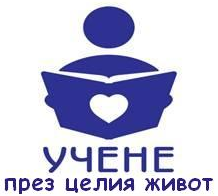 Обща оценка на напредъка
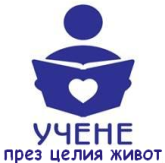 Извършва се според измерената степен на достигане на целта в %. 
В зависимост от стойността на оценката за всеки индикатор са възможни пет качествени интерпретации, както следва:
Изпълнение на стратегическите цели и показателите за напредък (1)
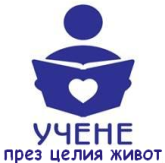 Постигнат е напредък само на една от целите …
Изпълнение на стратегическите цели и показателите за напредък (2)
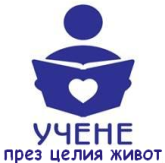 Постигнат известен напредък за целта …
Постигнат ограничен напредък за целта …
Изпълнение на стратегическите цели и показателите за напредък (3)
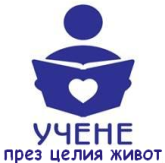 Отчитане на липса на напредък за три цели …
Осем области на въздействие от НСУЦЖ, вкл. с дефинирани цели към всяка от тях, осигуряващи постигането на националните стратегически цели:
Осигуряване на условия за преход към функционираща система за учене през целия живот;
Осигуряване на условия за разширяване на обхвата и повишаване на качеството на предучилищното възпитание и подготовка;
Прилагане на комплексен подход за повишаване на образователните постижения и намаляване дела на преждевременно напусналите училище;
Повишаване на качеството на училищното образование и обучение за придобиване на ключовите компетентности, подобряване на постиженията на учещите и развитие на личността;
Повишаване на привлекателността и подобряване на качеството на професионалното образование и обучение за гарантиране на заетост и конкурентоспособност;
Модернизиране на висшето образование;
Развитие на възможности за неформално и самостоятелно учене за личностно и професионално израстване. Нови възможности за добро качество на живот след приключване на трудовата кариера;
Координиране на взаимодействието на заинтересованите страни за реализиране на политиката за учене през целия живот.
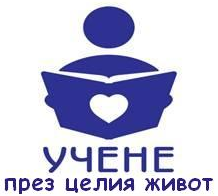 Напредък по конкретните цели наотделните области на въздействие (ОВ)
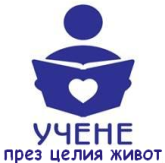 Единствената област на въздействие, в която е постигнат напредък, е ОВ 8 „Координиране на взаимодействието на заинтересованите страни за реализиране на политиката за учене през целия живот”;
В пет от областите на въздействие (ОВ 1, ОВ 2, ОВ 4, ОВ 5, ОВ 6 )е постигнат известен напредък, а в две (ОВ 3, ОВ 7) – ограничен напредък. Прави впечатление, че тъкмо в тези две области, в които напредъкът по заложените мерки е несъществен, се наблюдава и най-ниският процент на планиране в рамките на заложените дейности. Дейностите в тези две области са насочени пряко към постигане на две от стратегическите цели на НСУЦЖ 2014 – 2020 г., а резултатите през 2014 г. не дават основание за оптимизъм, още повече, че планирането за 2015 г. е също така пестеливо.
Област на въздействие 1 Осигуряване на условия за преход към функционираща система за учене през целия живот
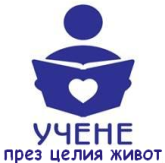 Приетите изменения и допълнения в Закона за професионалното образование и обучение са сериозна крачка към реално въвеждане на инструменти за УЦЖ;
Осигурените нормативни условия за въвеждане на кредитна система и на система за валидиране на знания, умения и компетентности, придобити чрез неформално обучение и самостоятелно учене в професионалното образование и обучение са стъпки в правилната посока;
Необходимо е изграждане на капацитет за практическо приложение на инструментите за УЦЖ;
Мащабна кампания за повишаване на обществената осведоменост относно процедурите и ползите от валидирането и обществена среда на доверие.
Област на въздействие 2 Осигуряване на условия за разширяване на обхвата и повишаване на качеството на предучилищното възпитание и подготовка
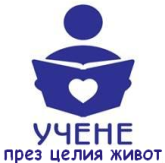 Създадени са условия за стимулиране на включването на деца в неравностойно положение в предучилищно възпитание и подготовка, вкл. и за подкрепа на грижата от най-ранна детска възраст;
Предприети са мерки за повишаване на качеството на предучилищното възпитание и подготовка чрез повишаване на квалификацията на персонала, зает в детските градини, вкл. и въвеждане на нови учебни програми; 
С оглед на понижаването на обхвата на децата в детските градини през 2014 г. и опасността това да се превърне в тенденция, е необходимо да се разшири значително обхвата на дейностите, залегнали в стратегията, което предполага по-амбициозно планиране и изпълнение през следващите години от действието на НСУЦЖ.
Област на въздействие 3 Прилагане на комплексен подход за повишаване на образователните постижения и намаляване дела на преждевременно напусналите училище
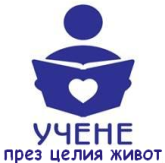 С дял от 12.9% през 2014 г. България влошава представянето си по отношение на преждевременно напусналите училищната система, както спрямо предходните две години, така и спрямо средната европейската стойност;
Планираните задачи са крайно недостатъчни за преодоляване на негативната тенденция, свързана с увеличаването на относителния дял на преждевременно напусналите образователната система; 
Не се планират мерки за интервенция, насочени към намаляване на напусналите в началния и прогимназиалния етап от основното образование, както и за повишаване на мотивацията и за насърчаване за повторно включване в образователната система; 
Необходимост от много амбициозно планиране. 
	Прегледът на Плана за действие за 2015 г. обаче показва друго – планирани са също толкова ограничени по обхват мерки в рамките на едва 1/3 от заложените в НСУЦЖ дейности.
Област на въздействие 4 Повишаване на качеството на училищното образование и обучение за придобиване на ключовите компетентности, подобряване на постиженията на учещите и развитие на личността
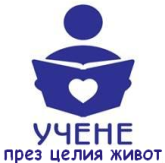 Въпреки амбициозното планиране на задачи през 2014 г., свързани с училищното образование, тесният секторен подход продължава да доминира в неговото развитие и на практика не съдейства за изграждането на пълноценно функционираща система за учене през целия живот;

Придобиването на ключови компетентности, изграждането на модерната образователна среда и осигуряването на качеството все още не са поставени във фокуса на институциите и организациите и не са осъзнати като фактори на промяната, дори от участниците в процесите.
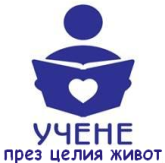 Област на въздействие 5 Повишаване на привлекателността и подобряване на качеството на професионалното образование и обучение за гарантиране на заетост и конкурентоспособност
С направените нормативни промени през 2014 г. се установява добра основа системата на професионалното образование и обучение да стане по-качествена и по-ефективна, което ще я направи и по-привлекателна за младите хора;
Не се полагат целенасочени усилия на практика за повишаване на участието в професионално образование и обучение и броят на обучаваните непрекъснато намалява. Ако не се предприемат решителни мерки за промяна на сегашната ситуация и тази тенденция се запази, през следващите години се очаква отливът от професионалното образование да продължи и дори да се засили.
Област на въздействие 6 Модернизиране на висшето образование;
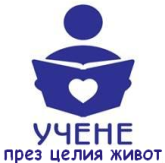 Реалните широки възможности, свързани с формулиране на задачи за постигане целите в областта на модернизиране на висшето образование не се използват. 

Ролята на социалните партньори във висшето образование продължава да се подценява по отношение на включването им в процесите, свързани с изпълнение на политиката за учене през целия живот.
Област на въздействие 7 Развитие на възможности за неформално и самостоятелно учене за личностно и професионално израстване. Нови възможности за добро качество на живот след приключване на трудовата кариера
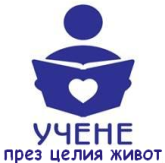 В Плана за действие за 2014 г. почти няма планирани задачи, насочени към тази част от населението, което е недостатъчно представено на пазара на труда и в обществения живот (работници над 55-годишна възраст и пенсионери, хора с ниски умения, групи от етнически малцинства, хора с увреждания и др.);
Липсват подходящи канали за взаимодействие с ключови актьори от гледна точка на ученето през целия живот, които са недостатъчно добре представени в съществуващия координационен механизъм на национално ниво – организации на гражданското общество, доставчици на неформално образование и обучение, местни власти;
Да бъдат потърсени пресечни точки с изпълнението на публично субсидирани дейности за учене през целия живот, насочени към целеви групи в неравностойно положение, които са заложени в изпълнение на други стратегически документи и по-конкретно Националната стратегия на РБ за интегриране на ромите 2012 – 2020 г. и Националната стратегия за намаляване на бедността и насърчаване на социалното включване 2020 г. По-широко взаимодействие с МТСП и неговите структури, което да не се ограничава до активната политика на пазара на труда, а включва и други релевантни области като интеграция на хора с увреждания, социално включване на етнически малцинства и други уязвими групи, инициативи за активно стареене и др.
Област на въздействие 8 Координиране на взаимодействието на заинтересованите страни за реализиране на политиката за учене през целия живот
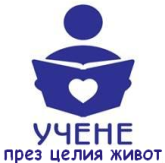 Създадени са първоначални, но необходими условия за координиране на заинтересованите страни на национално равнище за реализиране на политиката за учене през целия живот. 
Внедрените в практиката инструменти за мониторинг и оценка на политиката, както и повишаването на административния капацитет, са важно условие за успеха, но все още имат ограничен характер и не оказват влияние върху повишаване на участието на населението в дейности за учене през целия живот, като по този показател България продължава да заема едно от последните места сред страните членки на ЕС.
Обобщение на препоръките (1)
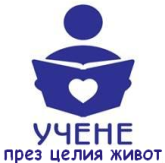 Увеличаване на обхвата на планираните дейности, заложени в НСУЦЖ, за преодоляване на негативните тенденции по повечето от стратегическите показатели;
Изграждане на подходящи, актуални и ефективни информационни канали, насочени към слабо активните участници в политиката за учене през целия живот, чиято основна дейност е свързана с предоставяне на дейности за неформално обучение и продължаващо професионално обучение;
Формалният характер при вписването на научните организации, висшите училища или бизнес организациите като партньори по изпълнението на задачи следва да бъде преодолян;
Планирането на задачите, свързани с училищното образование, да бъде с по-широк характер и да поставя в основата на развитието на този сектор ключовите компетентности, изграждането на модерна образователна среда и създаване на система за осигуряване на качество в училищното образование чрез взаимодействие с всички заинтересовани страни;
Увеличаване на участието в ПОО чрез увеличаване на привлекателността му, осигуряване на гъвкави пътеки, както към пазара на труда, така и към висшето образование. Мащабни действия за актуализиране на учебното съдържание по професионална подготовка.
Обобщение на препоръките (2)
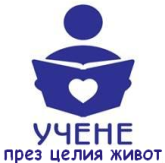 Да се насърчат висшите училища и социалните партньори в този сектор за по-активно участие в изпълнение на политиката за УЦЖ. 
Акцент върху следните целеви групи (възрастни обучаеми и най-вече лицата в неравностойно положение – работници над 55-годишна възраст, хора със специфични образователни потребности, живеещи в отдалечени места, завръщащи се на пазара на труда след дълго отсъствие поради нетрудоспособност и др.)
Да се стимулира по-широко участие в дейности за учене през целия живот и професионалната мобилност.
Да се създадат подходящи канали за взаимодействие с ключови актьори, които са недостатъчно добре представени в съществуващия координационен механизъм на национално ниво – организации на гражданското общество, доставчици на неформално образование и обучение, местни власти. Да бъдат предприети стъпки към изграждане на областни координационни структури за изпълнение на стратегията – областни координационни групи за учене през целия живот.
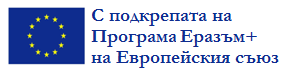 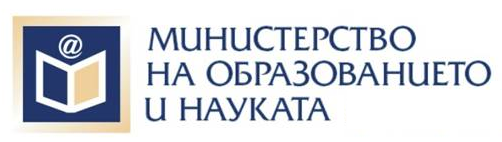 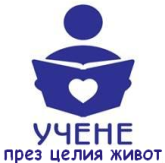 „Националните координатори в изпълнение на
Европейската програма за учене на възрастни”
БЛАГОДАРЯ ЗА ВНИМАНИЕТО!
Жулиян Гочев –
член на екипа за изпълнение на проекта,
държавен експерт в отдел „Учене през целия живот“,
Дирекция „Формиране, анализ и оценка на политиките“
Министерство на образованието и науката
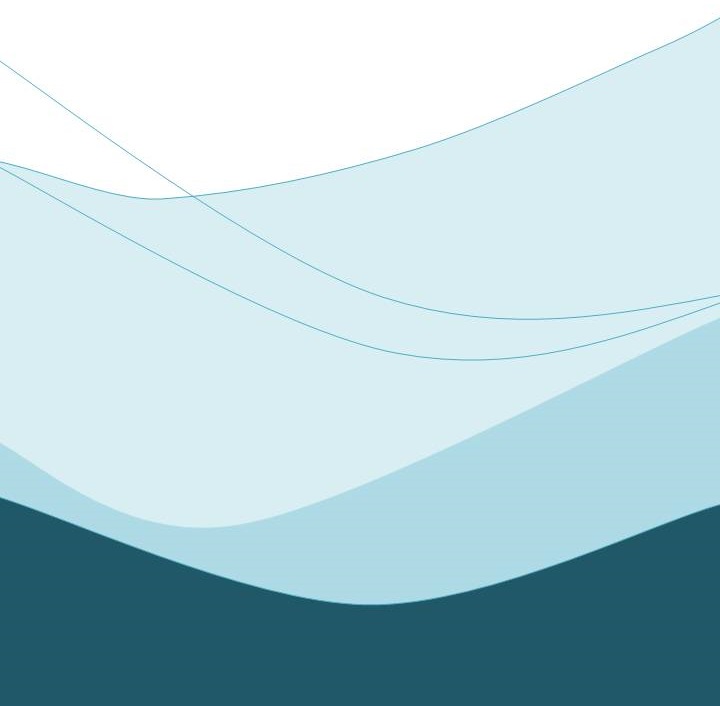 24